11.2
The Politics of War
By issuing the Emancipation Proclamation, President Lincoln makes slavery the focus of the war.
NEXT
SECTION
2
I. Britain Remains Neutral
A. Britain Pursues Its Own Interests
Britain has cotton inventory, new sources; does not need South
chooses neutrality
NEXT
http://www.history.com/topics/american-civil-war/emancipation-proclamation
SECTION
2
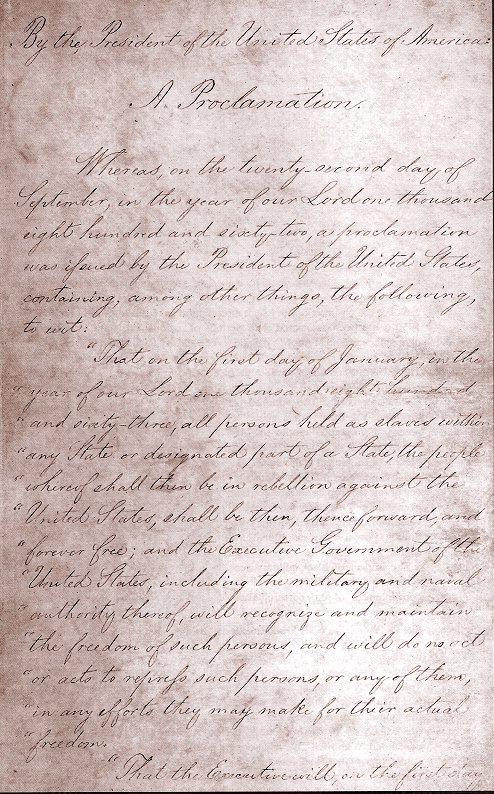 II. Proclaiming Emancipation
A. Lincoln’s View of Slavery
Federal gov’t has no power to abolish slavery 
    where it exists
B. Emancipation Proclamation
•	issued by Lincoln in 1863:
	- frees slaves behind Confederate lines 
	- does not apply to areas occupied by Union or slave states in Union
Emancipation discourages Britain from supporting the South
Continued . . .
NEXT
SECTION
2
C. Reactions to the Proclamation
gives war high moral purpose
Free blacks welcome ability to fight against slavery
Confederacy becomes more determined to preserve way of life
Compromise no longer possible; one side must defeat the other
NEXT
https://www.youtube.com/watch?v=4ZtztdWX0g8
SECTION
2
III. Both Sides Face Political Problems
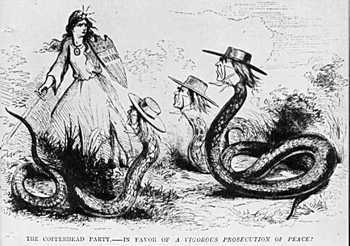 A. Dealing with Dissent
•	Both sides face divided loyalties
•	Lincoln suspends habeas corpus:
	- order to bring accused to court
•	Copperheads—Northern Democrats 
    advocating peace—among arrested
•	Davis denounces Lincoln, then suspends 
    habeas corpus in South
This political cartoon illustrates Republican opinions 
of Copperheads. 
Here, Lady Liberty fights off Copperhead leaders.
The cartoon first appeared in 1863, and depicts 
a strong woman holding a sword and shield protecting 
the "Union" from three faces of snakes, called "Copperheads."
Continued . . .
NEXT
https://www.youtube.com/watch?v=x5kil3Pfkng
SECTION
2
B. Conscription
Casualties, desertions lead to draft
Both armies allow draftees to hire substitutes to serve for them
Planters with more than 20 slaves exempted
90% eligible Southerners serve; 92% Northern soldiers volunteer
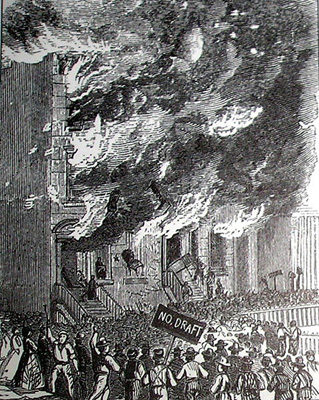 C. Draft Riots
White workers fear Southern blacks will come North, compete for jobs
Angry at having to free slaves, mobs rampage through New York City
NEXT